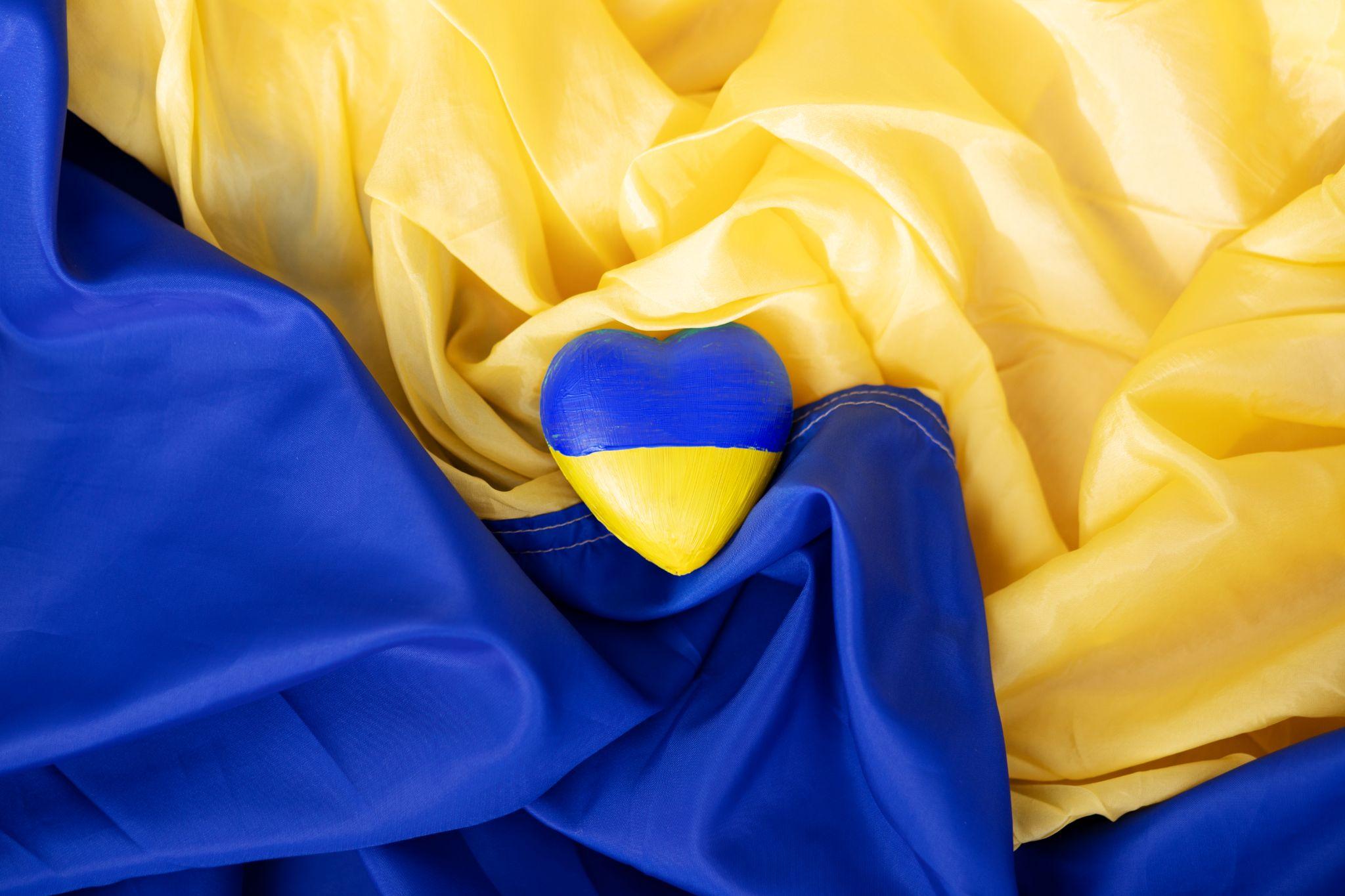 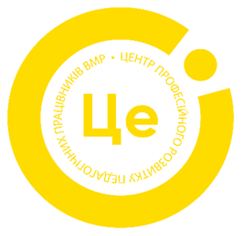 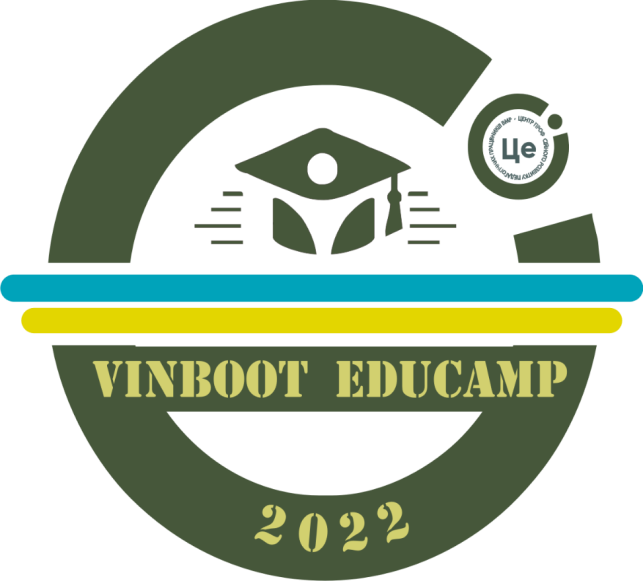 Професійна компетентність вчителя НУШ
Спікер-консультант ДІДИК А.П.
Сучасні виклики що стоять перед вчителем
ВИКЛИК 1. НА ЧАСІ РЕАЛІЗАЦІЯ ТА ВПРОВАДЖЕННЯ НОРМАТИВНИХ ДОКУМЕНТІВ
ВИКЛИК 2. ВИКОРИСТАННЯ ТЕХНОЛОГІЙ ДИСТАНЦІЙНОГО НАВЧАННЯ
ВИКЛИК 3. НЕДОСТАТНЯ МОТИВАЦІЯ
ВИКЛИК 4. ПРОФЕСІЙНЕ ЗРОСТАННЯ
Формування та розвиток професійної компетентності на засадах професійного стандарту за професією "Вчитель закладу загальної середньої освіти"
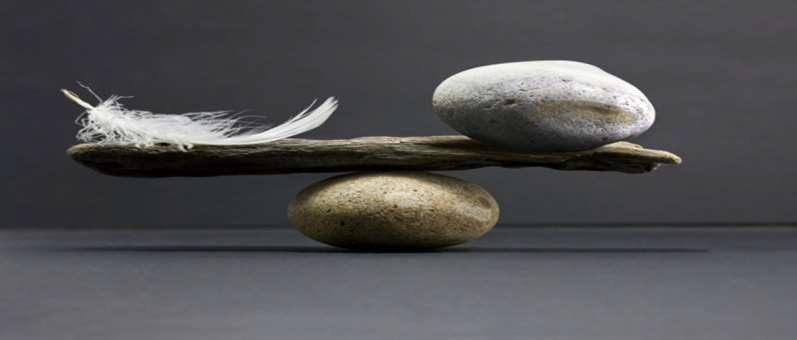 Професійний стандарт визначає
Кожен вчитель самостійно обирає
Шляхи досягнення результатів



 Способи розвитку компетентностей


 Форми підвищення кваліфікації


 Додаткові напрями професійного розвитку
Обсяг компетентностей


Знання, уміння, навички в розрізі кваліфікаційних категорій


Траєкторію розвитку кожної   компетентності
5 ключових засад Профстандарту
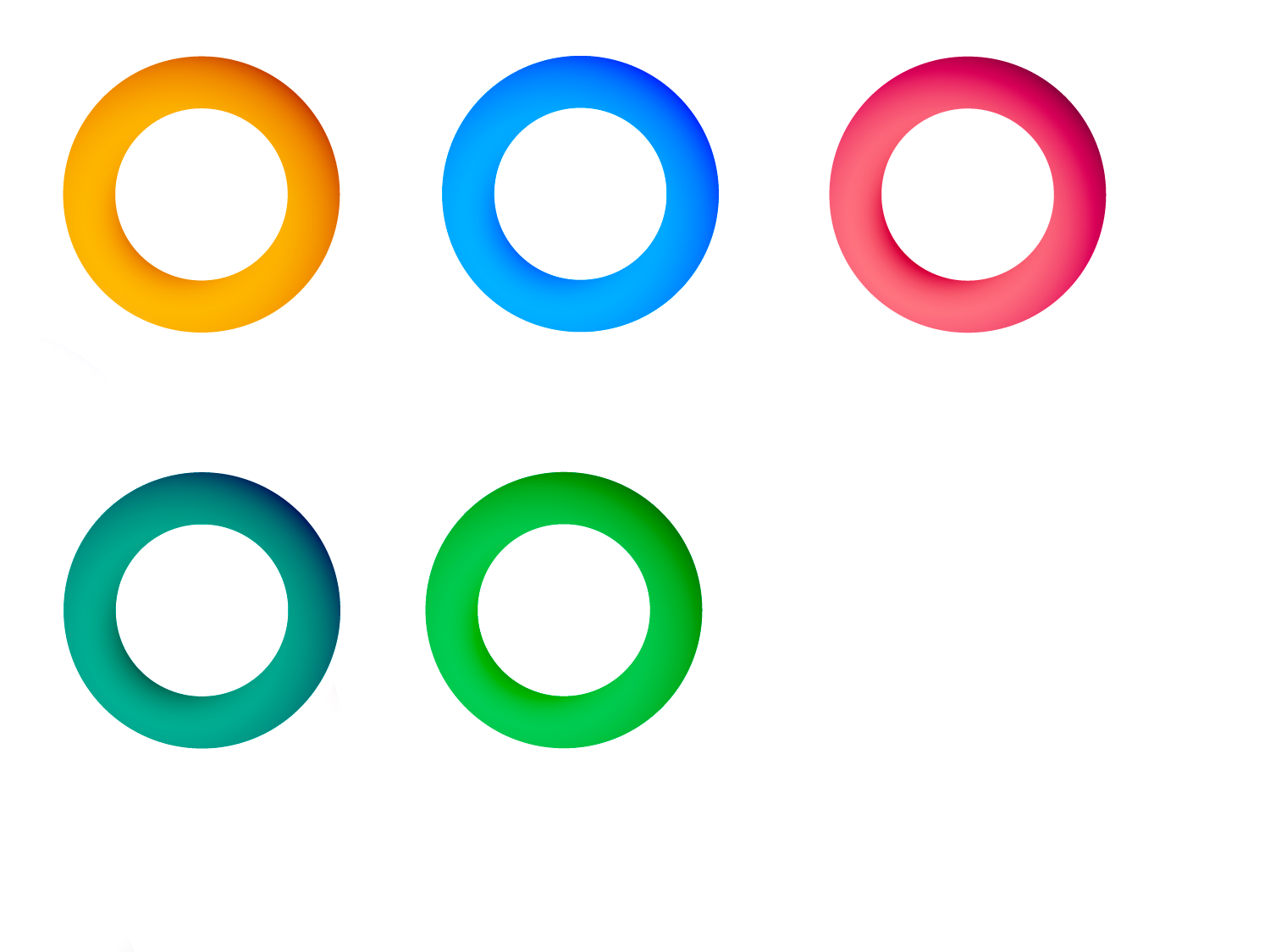 Особистісний і професійний виміри
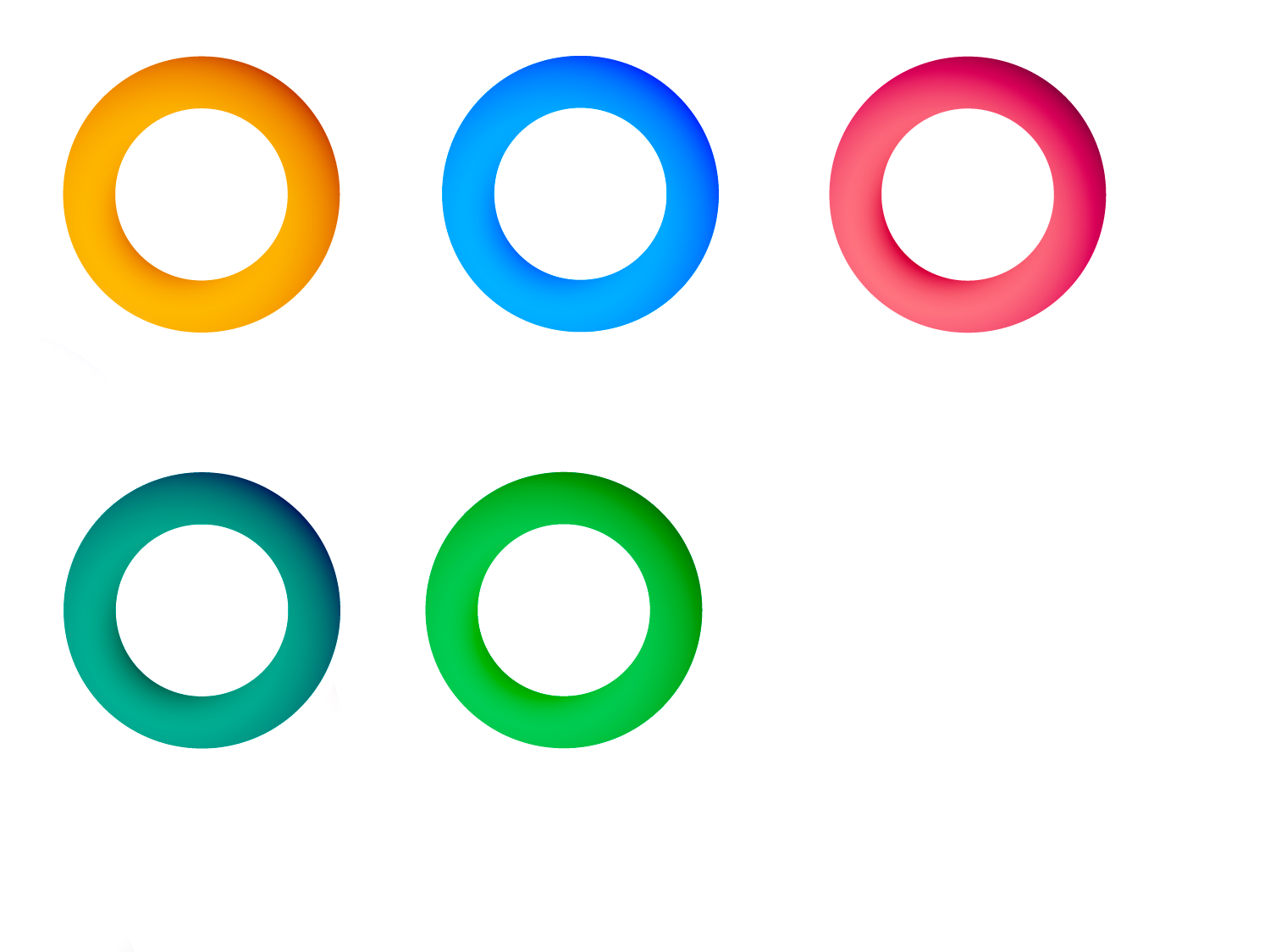 Співголосність з реформою НУШ
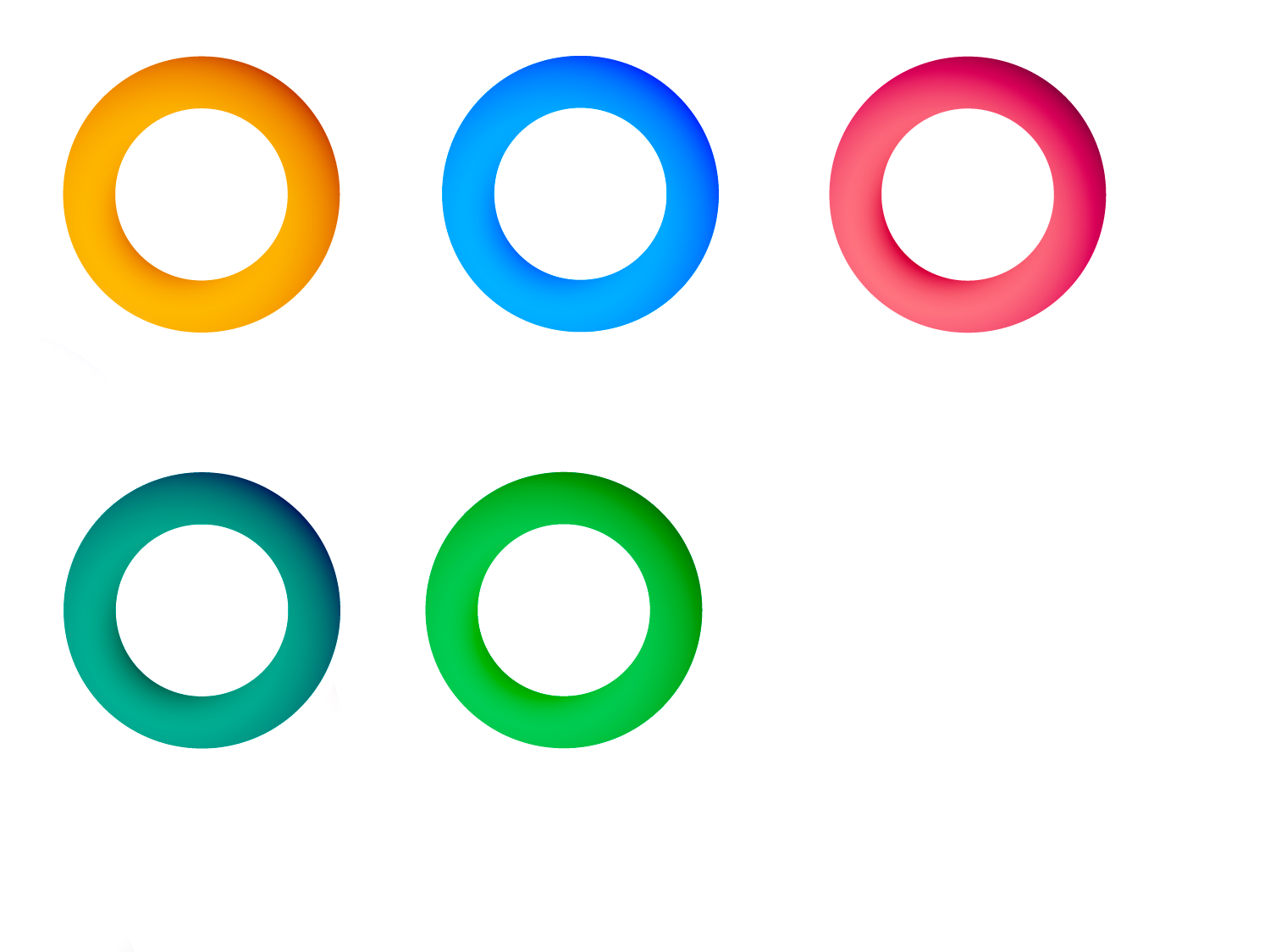 Компетентісний підхід
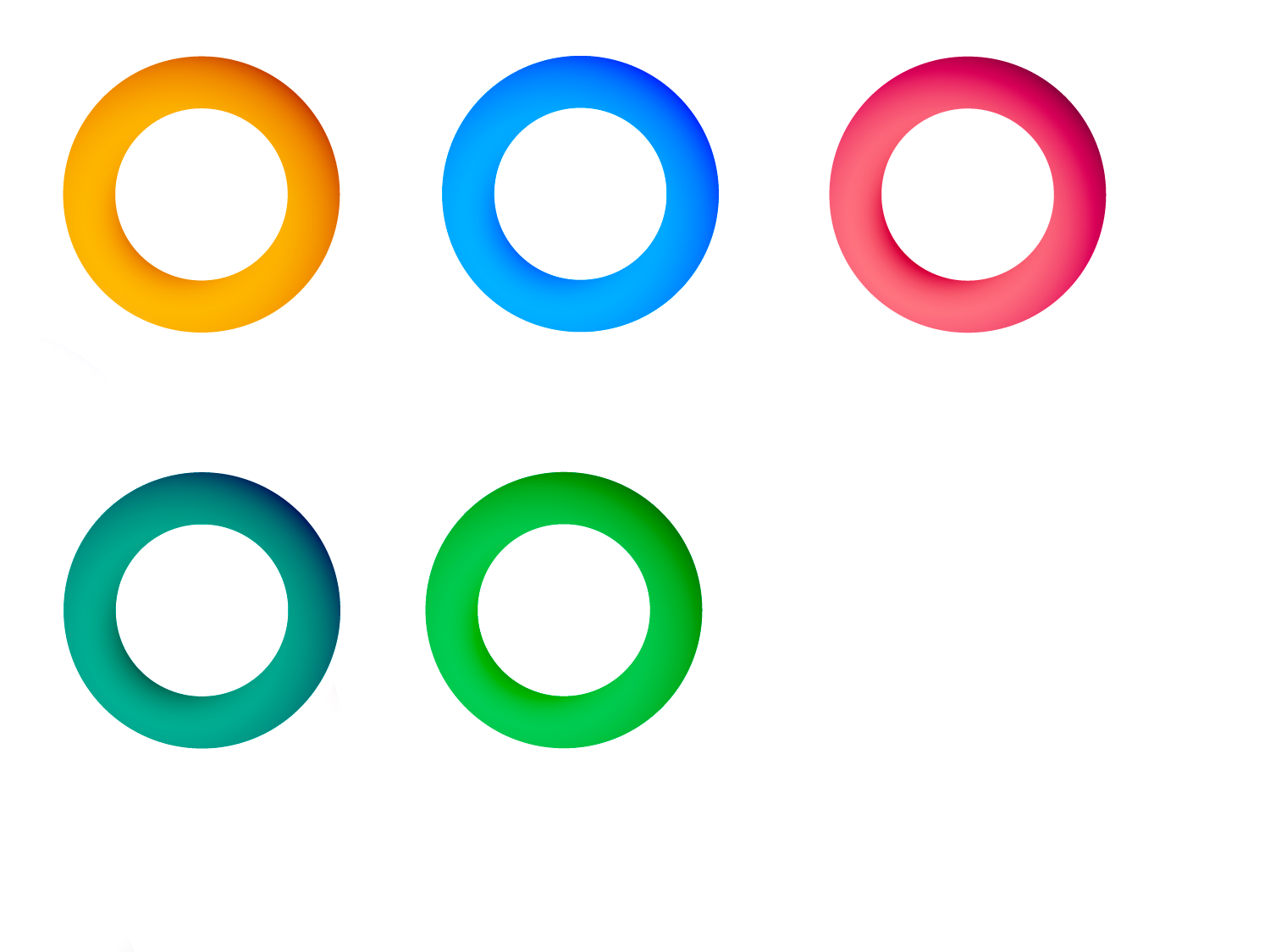 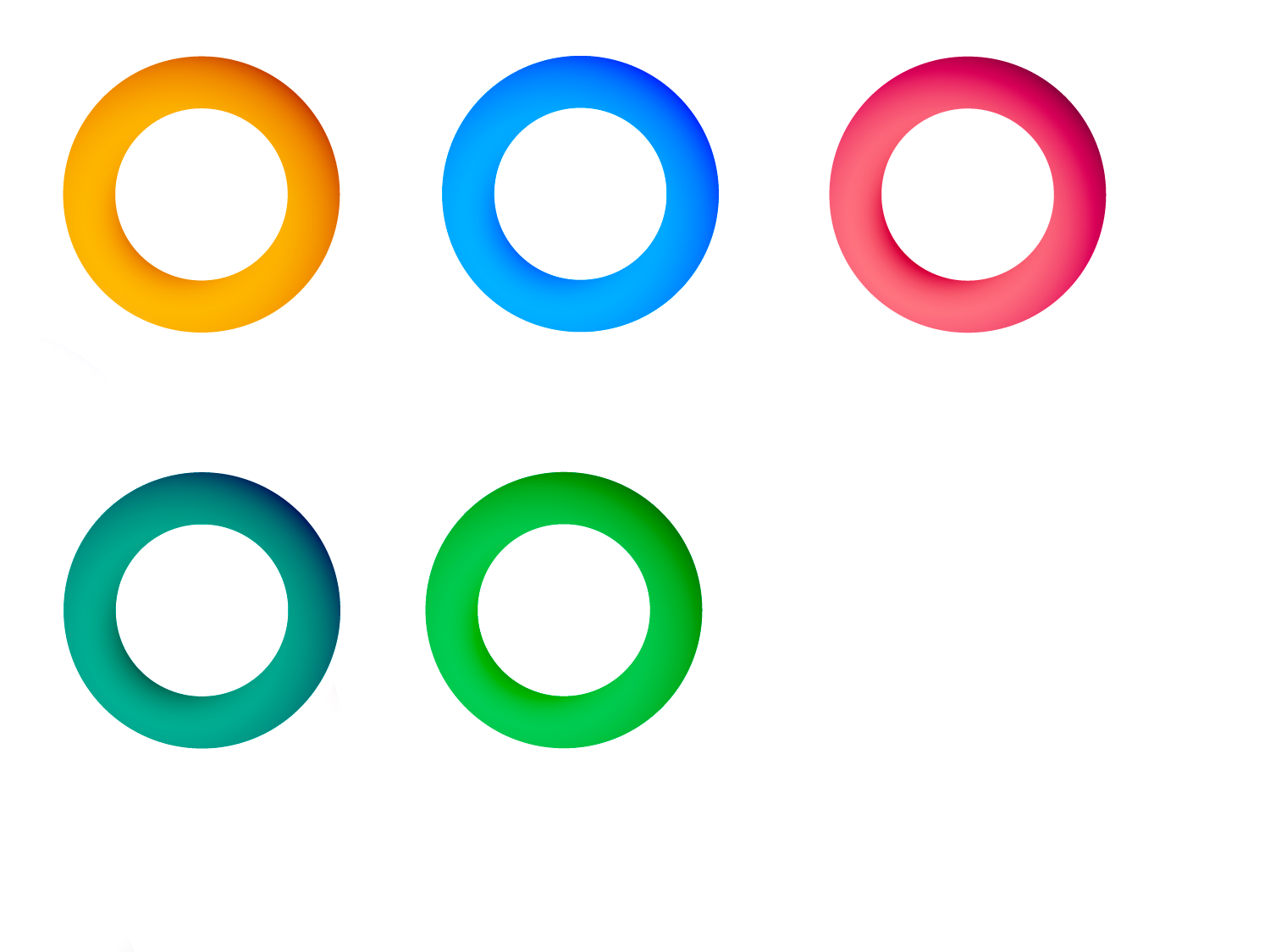 Варіативність застосування
Орієнтованість та професійний розвиток
Громадянська - відповідальний, свідомий, толерантний, цінуєта поважає права та свободу інших людей
1
Соціальна - спілкується, знаходить спільну мову з різними людьми, працює в команді
2
5 загальних компетентностей
Культура самовираження – цінує та поважає інші культури, представників інших культур, творчо самовиражається
3
Лідерська – приймає рішення та несе за них відповідальність, надихає, уміє вести за собою
4
5
Підприємницька – генерує ідеї, розвʾязує проблеми, виявляє ініціативу
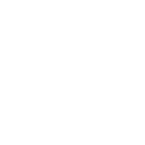 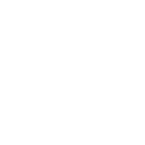 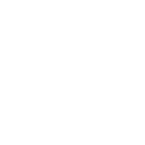 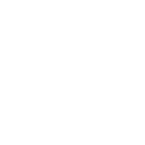 Навчання учнів предметів (інтегрованих курсів)
Предметна компетентність
Інформаційно-цифрова компетентність
Мовно-комунікативна компетентність
Методична
компетентність
Вчитель:
 Вдосконалює знання предмету
 Навчає учнів
 Застосовує сучасні технології (форми, методи та засоби навчання)
 Зрозуміло пояснює
 Грамотно говорить
 Розуміє одну з іноземних мов, може підтримати діалог
 Володіє цифровими технологіями
 Застосовує технології дистанційного навчання
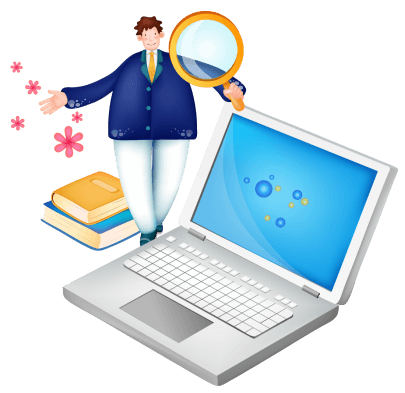 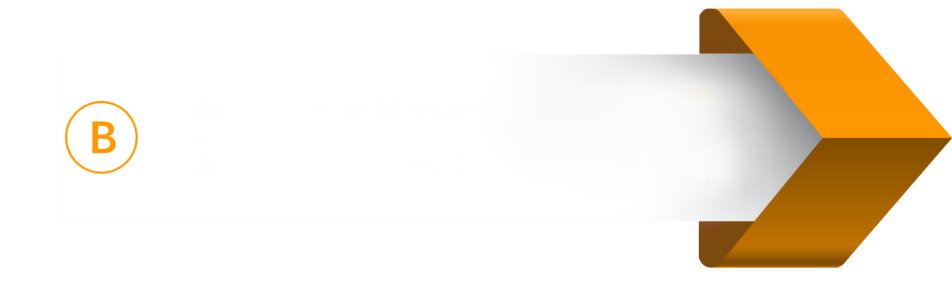 Психологічна
компетентність
Партнерська взаємодія з
учасниками освітнього процесу
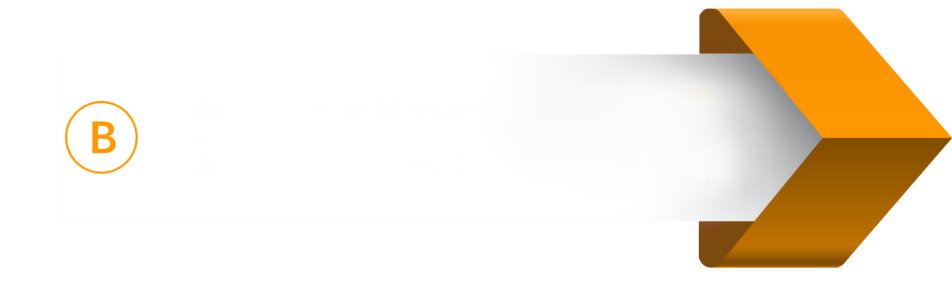 Емоційно-етична
компетентність
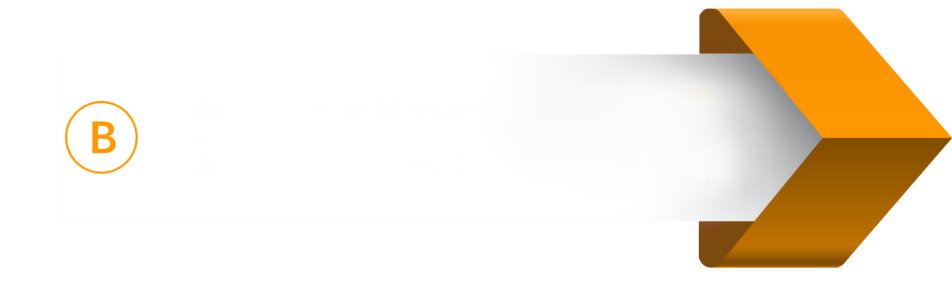 Компетентність педагогічного партнерства
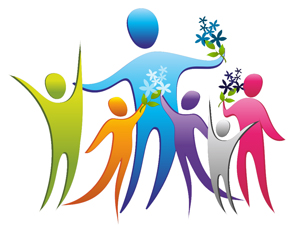 Вчитель:
 Розуміє
 Підтримує
 Допомагає
 Володіє емоціями
 Будує діалог
 Творить команду
 Співпрацює з колегами, учнями,батьками
Оцінювально-аналітична
компетентність
Прогностична
компетентність
Організаційна
компетентність
Управління освітнім процесом
Вчитель:
 Адаптує (або створює) навчальні програми
 Планує освітній процес на рік, семестр, урок
 Організує учнів на уроці та в позаурочній діяльності
 Організує проєктну діяльність учнів
 Застосовує різні форми організації учнів
 Оцінює індивідуальні навчальні досягнення, а не учня
 Порівнює досягнення учня  з його попередніми досягненнями
Інноваційна
компетентність
Безперервний професійний
розвиток
Здатність до навчання
впродовж життя
Рефлексивна
компетентність
Вчитель:
 Вчиться протягом життя
 Відкритий до нових технологій
 Пробує нове, не боїться помилок
 Оцінює свої професійні компетентності
 Планує самостійно свій професійний розвиток
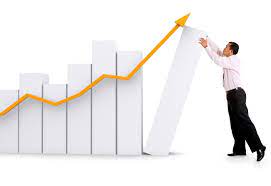 Для чого?
Рада Європи затверджує ключові (надпредметні)компетенції сучасної особистості.
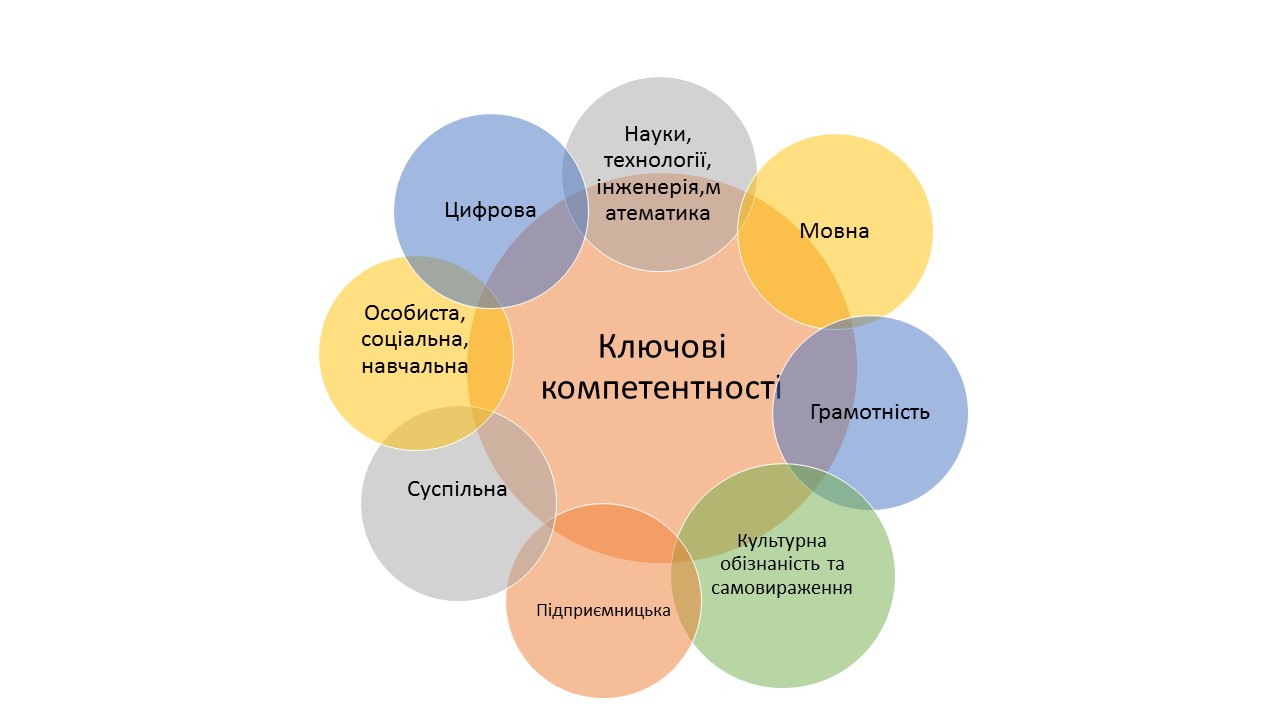 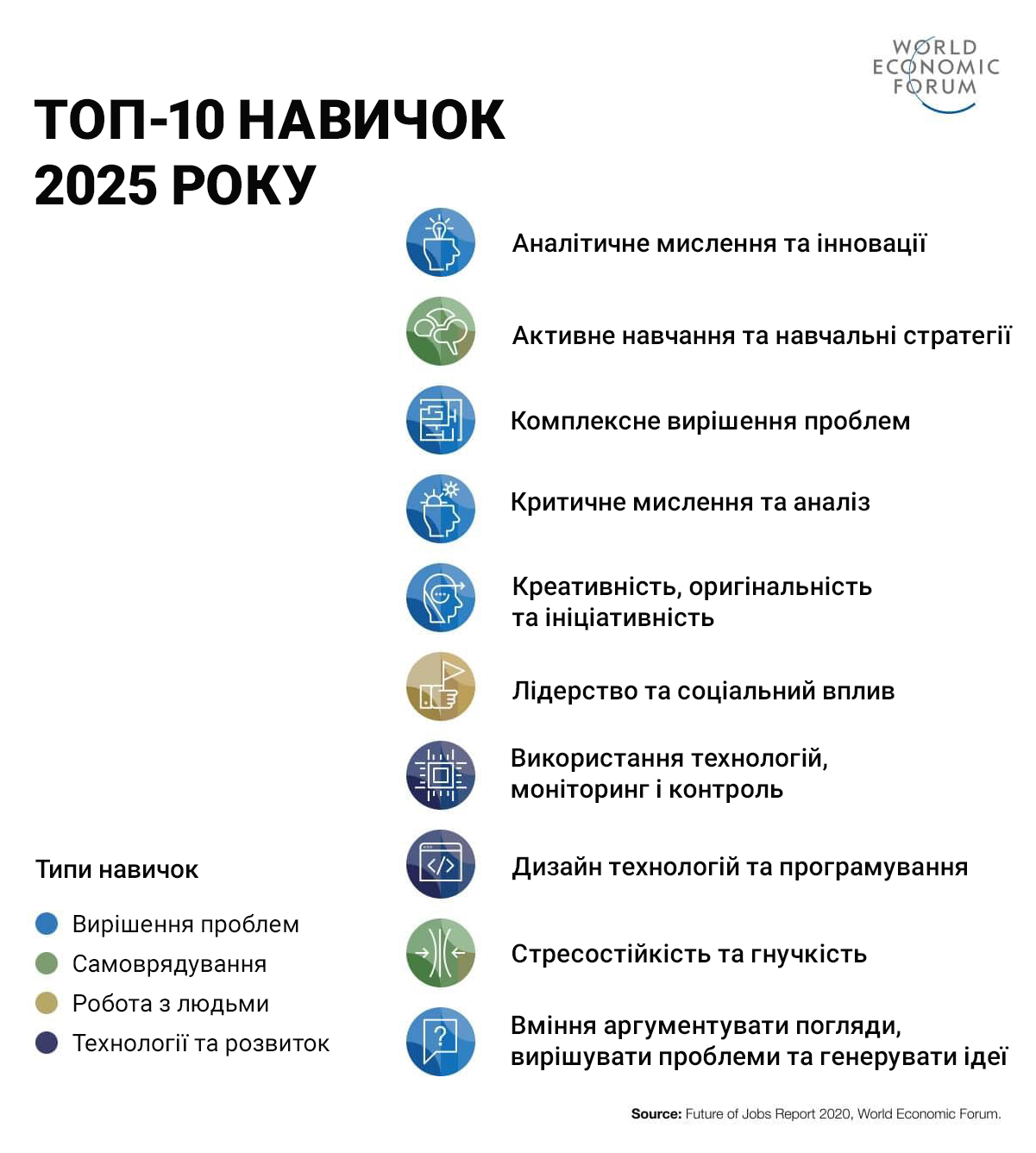 Як це працює?
Формується запит суспільства до особистості: її знань, вмінь та навичок;

 На основі цих запитів створюються освітні програми і працює система освіти:

На задоволення потреб суспільства.
Професійний розвиток  педагогічних працівників
Розвиток особистості педагога у професійному контексті на основі накопичення досвіду та систематичного  аналізу  власної  
педагогічної  діяльності
Розвиток особистості у професійному контексті
Розвиток людини — процес становлення та формування особистості під впливом зовнішніх і внутрішніх, керованих і некерованих чинників, серед яких провідну роль відіграють  цілеспрямоване виховання та навчання.
Внутрішні сили розвиткупробуджуються через :
Мотивацію
Можливості
Інноваційний потенціал
Потреби
Інтереси
Конкуренцію
Стимулювання
Схильності
Інструменти особистісного професійного розвитку
М`які та тверді навички (soft&hard skills)

 Розвиток своїх інтелектів (знаннєвого, емоційного, культурного, множинного)

 Саморефлексія (самоаналіз та побудова власного маршруту (траєкторії) професійного розвитку

 Самомотивація

 Самоосвіта
Психологія професійного розвитку
Усвідомлення та позитивне реконструювання життєвого і професійного досвіду , професійне
моделювання, 
конструювання,
прогнозування.
Ресурсні центри професійного розвитку
найбільш ефективною формою професійного розвитку є щоденна діяльність педагога
 у закладі освіти,
 систематичне розв`язання педагогічних задач
Ресурсні центри професійного розвитку
Роль Центру професійного розвитку полягає в тому, щоб допомогти педагогам у створенні й реалізації нових педагогічних теорій і практик, а також у підвищенні фахового рівня, професійній самореалізації, вибудові власної, індивідуальної траєкторії професійного розвитку.
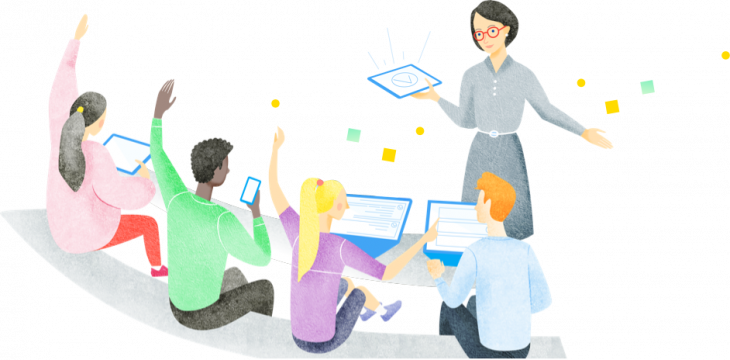 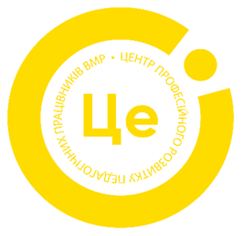 Комунальна установа «Центр професійного розвитку педагогічних працівників Вінницької міської ради
або КУ №ЦПРПП ВМР»
Сайт Центру за посиланням:
https://cprvmr.edu.vn.ua/
Адреса Центру: 
м. Вінниця вул. Мури 4
Ресурсні центри професійного розвитку
Професійний розвиток педагога реалізується у процесі співробітництва, найбільш ефективно – у взаємодії:
Педагог
Громада
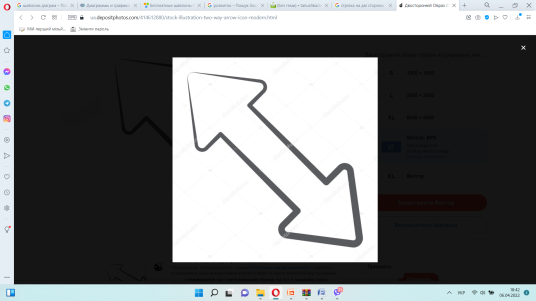 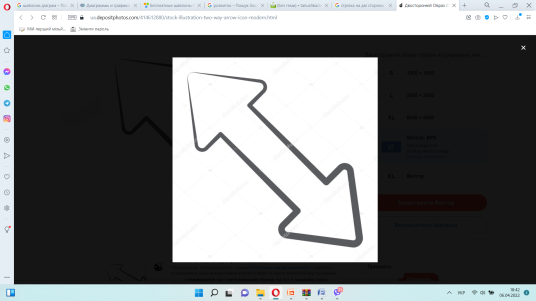 Родина
Дитина
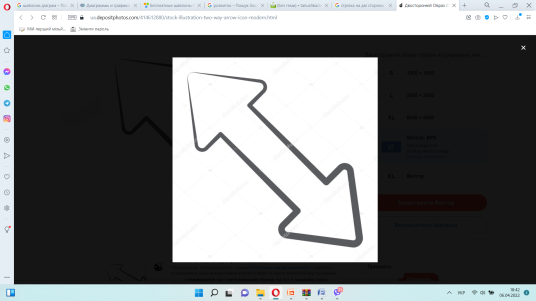 Можливості для професійного розвитку
Самоосвіта
Підвищення кваліфікації
за різними формами
Взаємодія та взаємообмін з колег
Участь у фахових конкурсах
Мотиватор до професійного розвитку
Якщо хочеш, щоб у тебе було досить вільного часу, щодня читай... 
Не шкодуй часу на те, щоб глибоко осмислити сутність фактів, явищ, закономірностей, з якими маєш справу. 
В.Сухомлинський
Мотиватор до професійного розвитку
Без прагнення до наукової роботи учитель неминуче потрапляє під владу трьох педагогічних демонів:
механічності,
рутинності, 
банальності.                                                       А. Дістервег
Хто навчить педагогів  професійному розвитку по-новому?
Завуч, директор
Науково-методичні установи
Центри професійного розвитку педагогічних працівників
Професійні спільноти
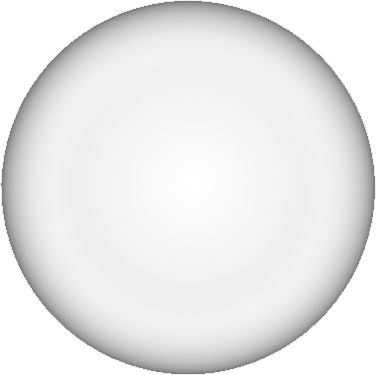 Саморозвитку
Формальної, неформальної,
інформальної освіти
Професійний стандарт – це дороговказ
Підвищення кваліфікації
З чого розпочати?
Відвідування уроків у початкових класах
Ознайомлення з стилем викладання
Ознайомлення з методами і прийомами роботи
Темп роботи на уроці
Домашні завдання
Проведення моніторингу
Знайомство з батьками
Ознайомлення з програмами
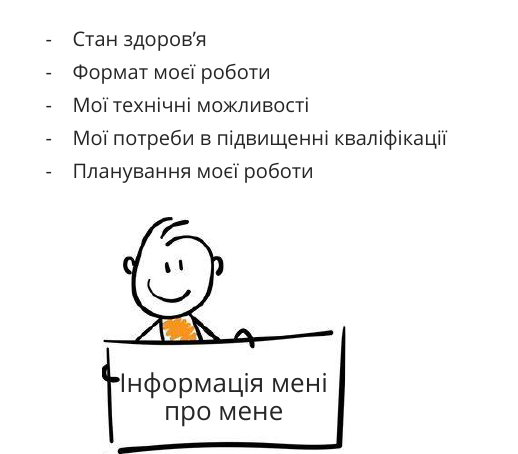 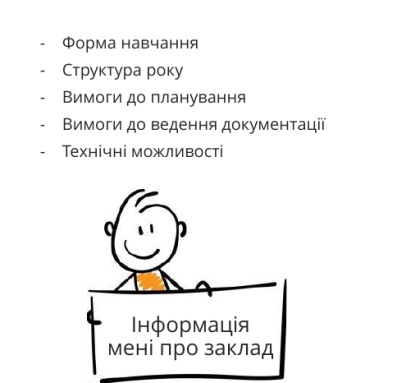 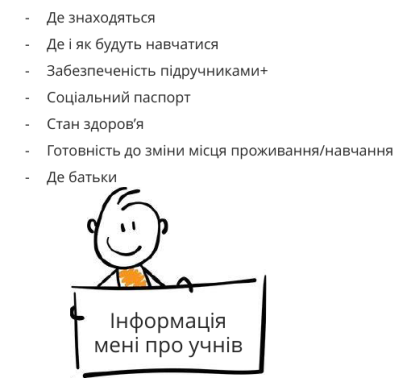 Дорожня карта впровадження НУШ
НУШ – це не про нові парти і ремонти, це не  про комп'ютери і гаджети у школі, це не про  новий/інший зміст. Хоча про них також на  фоні основного….
ОСНОВНА ІДЕЯ НУШ – це перехід від  авторитарної педагогічки до педагогіки  ПАРТНЕРСТВА.
Найважливіший у цьому процесі ВЧИТЕЛЬ!
Зібратися разом – це початок, триматися разом – це прогрес, працювати разом – це успіх! 
Генрі Форд
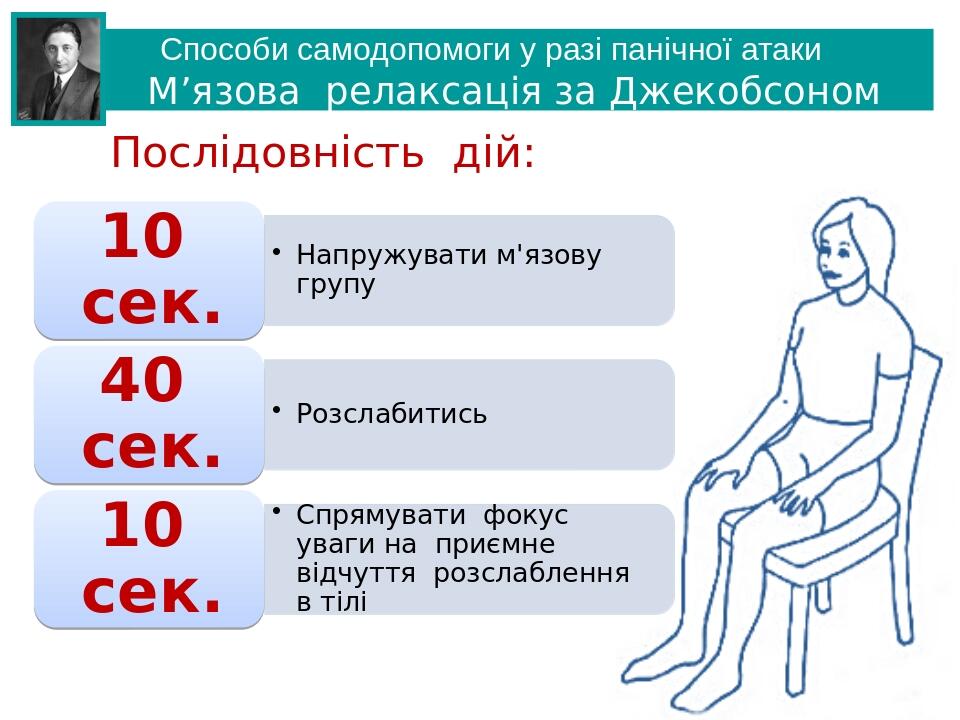 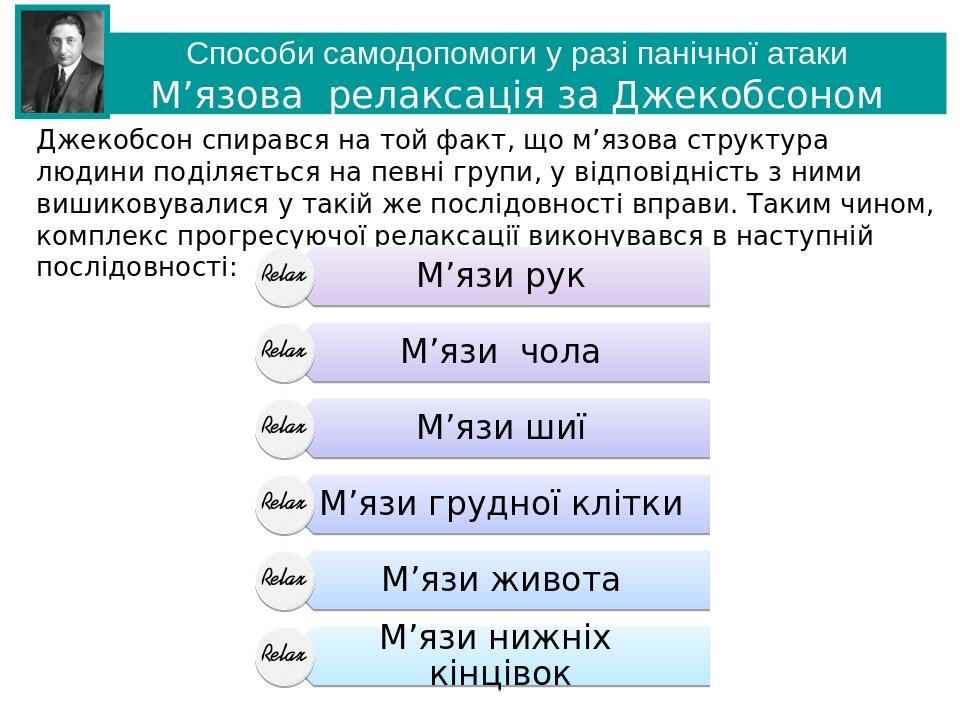 Вправи першої 
психологічної допомоги
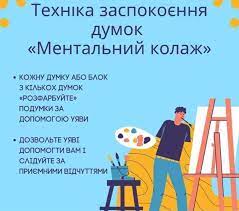 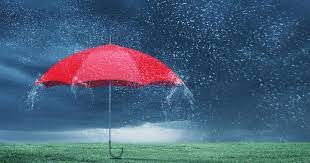 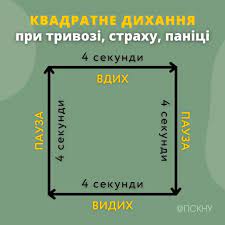 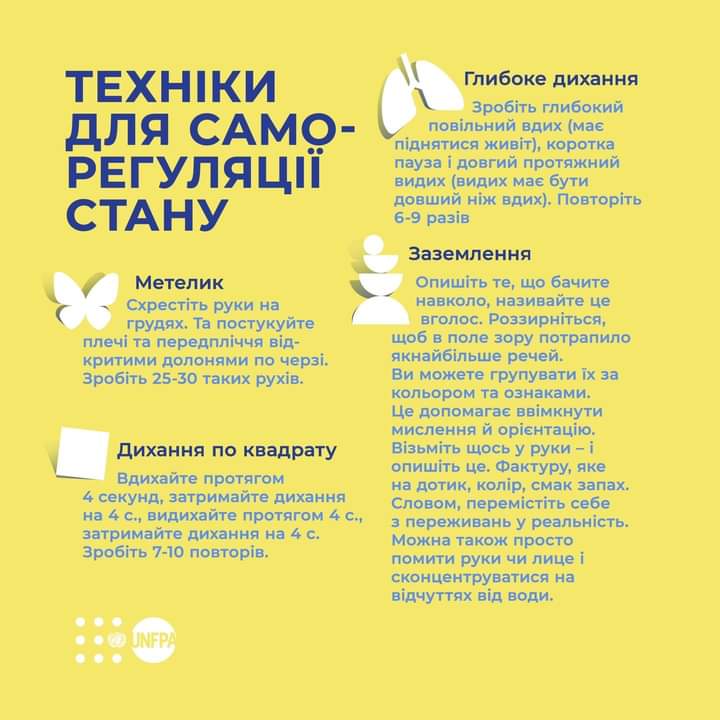 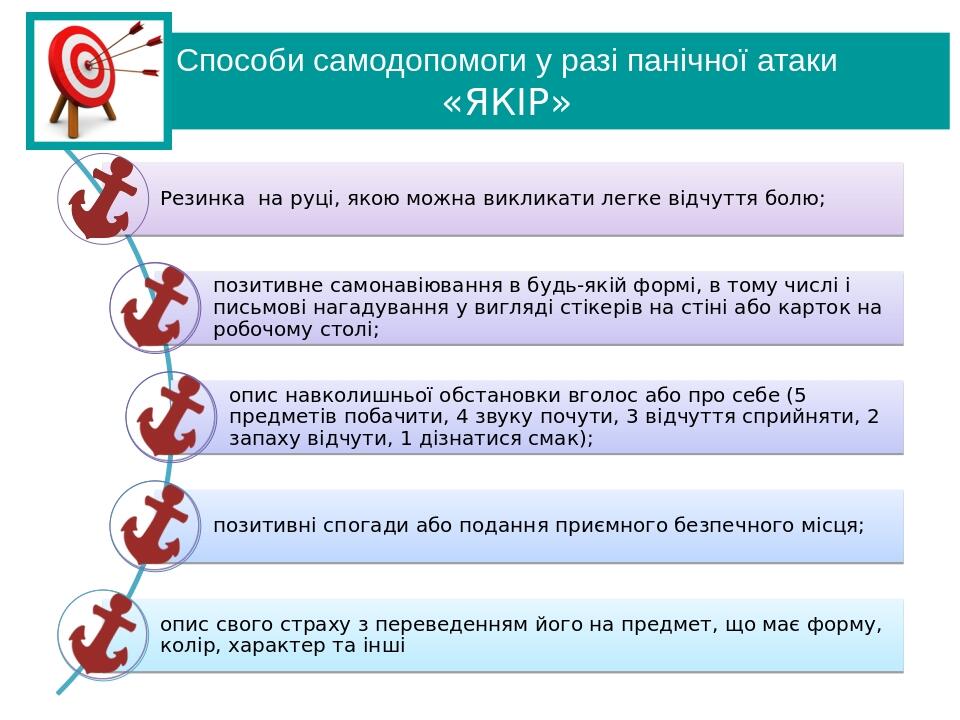 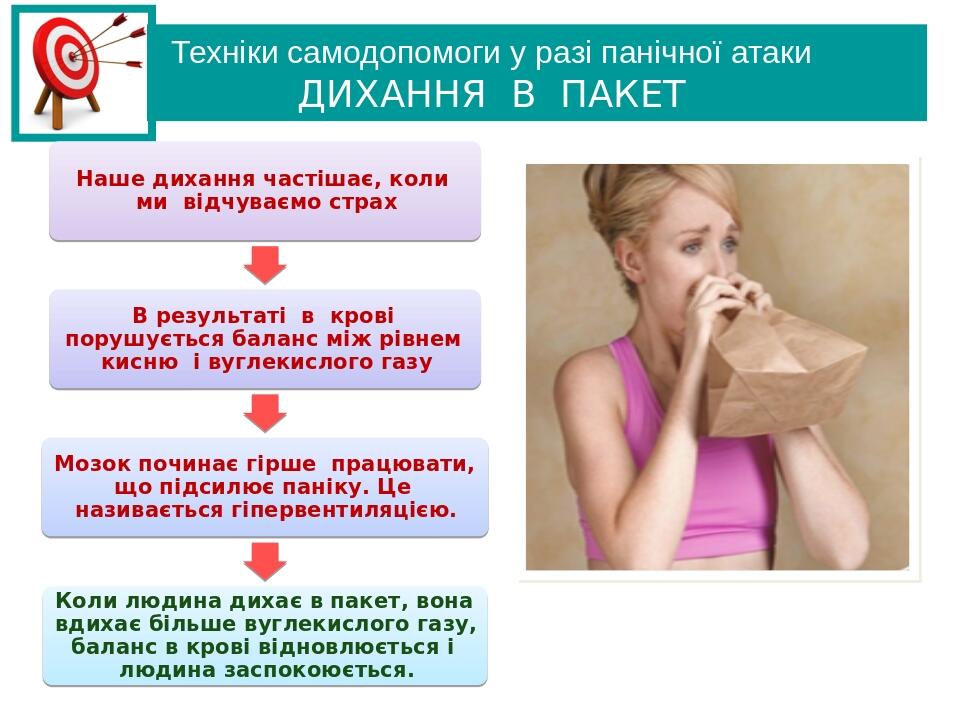 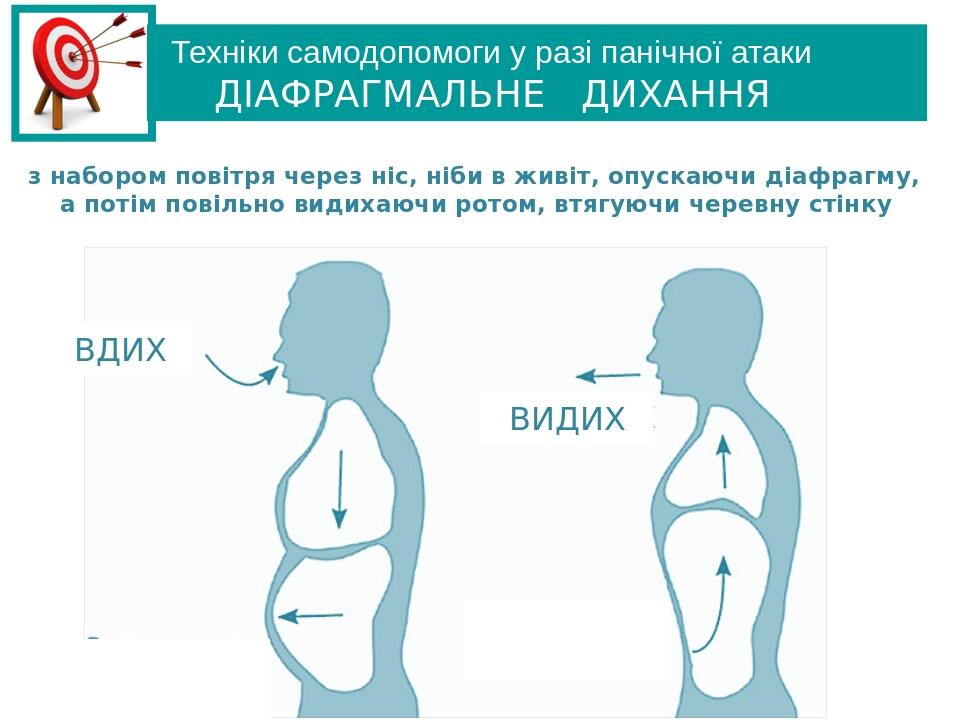 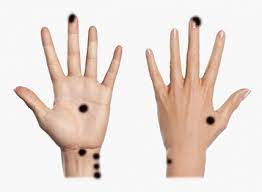 Вправа «Продихай стрес» 
 Мета: навчитися керувати диханням  Хід вправи: На рахунок 1,2,3,4 повільно вдихати впевненість. На рахунок 5,6,7,8 повільно видихати тривогу. Повторювати 7–8 раз. Практикувати щодня на самоті протягом 2–3 тижнів. Вказівним пальцем правої руки промалювати по долоні лівої руки уявний квадрат і зробити повільний вдих на рахунок 1,2,3,4. Промалювати у зворотному напрямку, видихнути повільно на рахунок 5,6,7,8. Те саме зробити на правій руці. Повторювати 7–8 раз. Практикувати на самоті протягом 2–3 тижнів. 
Вправа «Проговори стрес» 
Мета: вчитися звільнятися від негативних думок та емоцій. Хід вправи: сісти зручно та розслабити тіло. Закрити очі. Повільному вдихнути повітря, на видиху починати «гудіти». Повторювати 7–8 раз. Практикувати на самоті протягом 2–3 тижнів. Вислів «так–так–так» промовляти з різною інтонацією. Повторювати 7–8 раз. Практикувати на самоті протягом 2–3 тижнів. 

Вправа «Посміхнися стресу» 
Мета: формувати вміння виробляти позитивний внутрішній спокій  Хід вправи: Сісти зручно. Заплющити очі. Сконцентрувати увагу на своєму обличчі. Обличчя розслаблене. Куточки губ розтягуються в повільній посмішці. Тіло заповнюється внутрішнім спокоєм та блаженством. Хвилину посидіти спокійно,  повільно дихаючи. Повернутися в кімнату.
Вправа «Безпечне місце»
 Мета: формування ресурсних вмінь; робота з уявою. 
Хід вправи: Сядьте зручно. Розслабте тіло. Заплющіть очі. Уявіть собі місце, де почуваєте себе впевнено, затишно. Воно може бути реальним, а може бути вигаданим. Це місце може бути маленьким, а може бути цілим островом чи зіркою, чи навіть цілою окремою планетою. Відчуйте себе там. Які почуття вас переповнюють? Подивіться навколо. Що ви бачите? Чи є хтось біля вас? Вам дуже тепло і затишно. Ви не маєте ніяких хвилювань і тривог. Вам спокійно і безпечно. 
Запам’ятайте цей стан. Ви можете повертатися сюди, коли вам захочеться. Побудьте ще кілька хвилин в своєму безпечному місці. Коли будете готові, повертайтеся в кімнату.
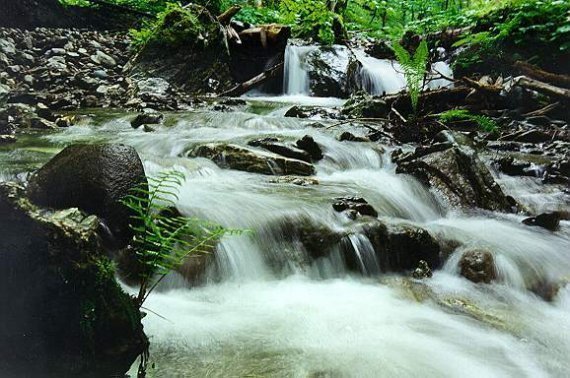 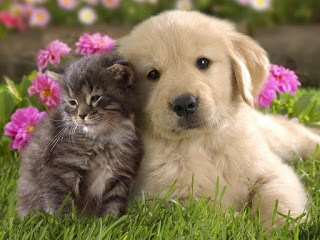 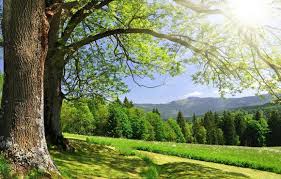 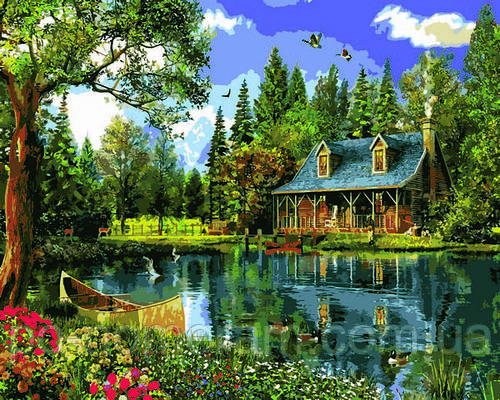 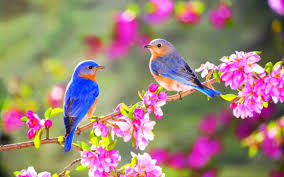 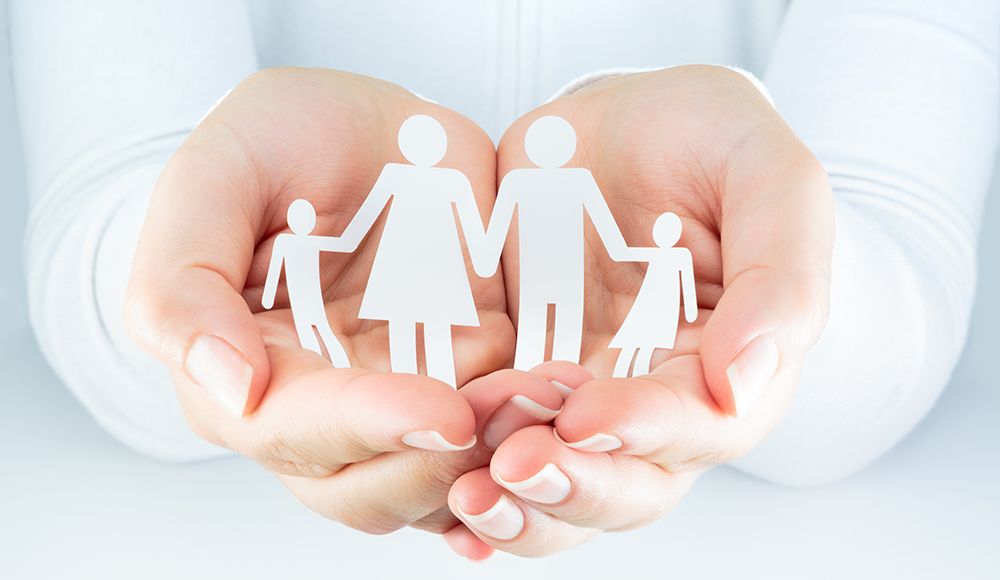 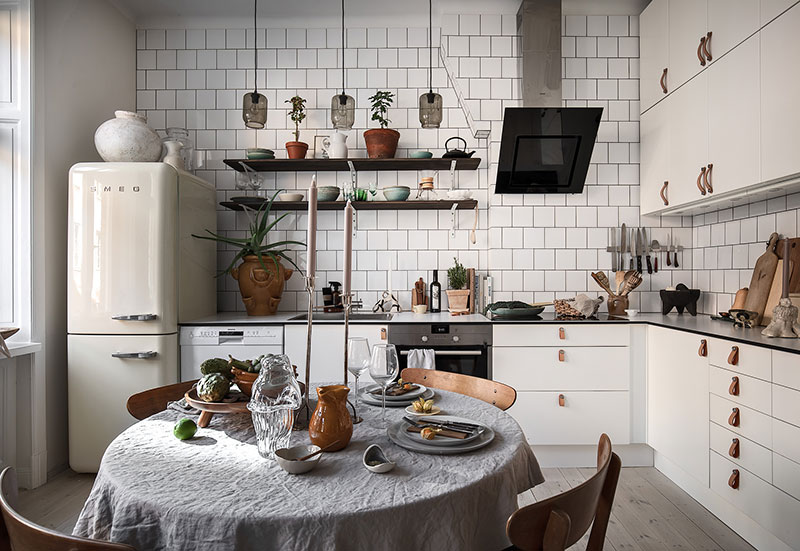 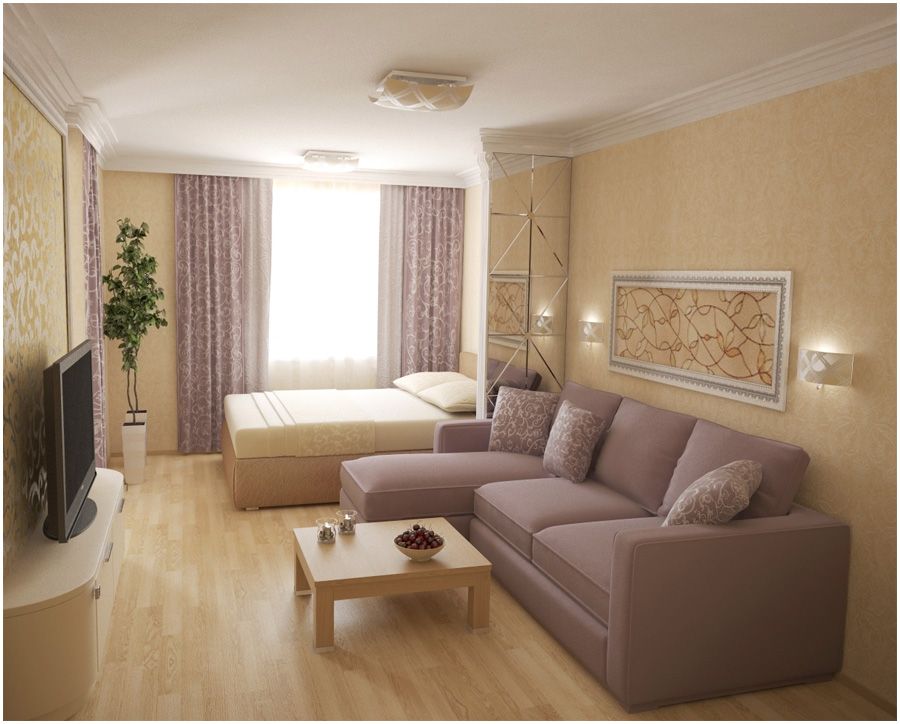 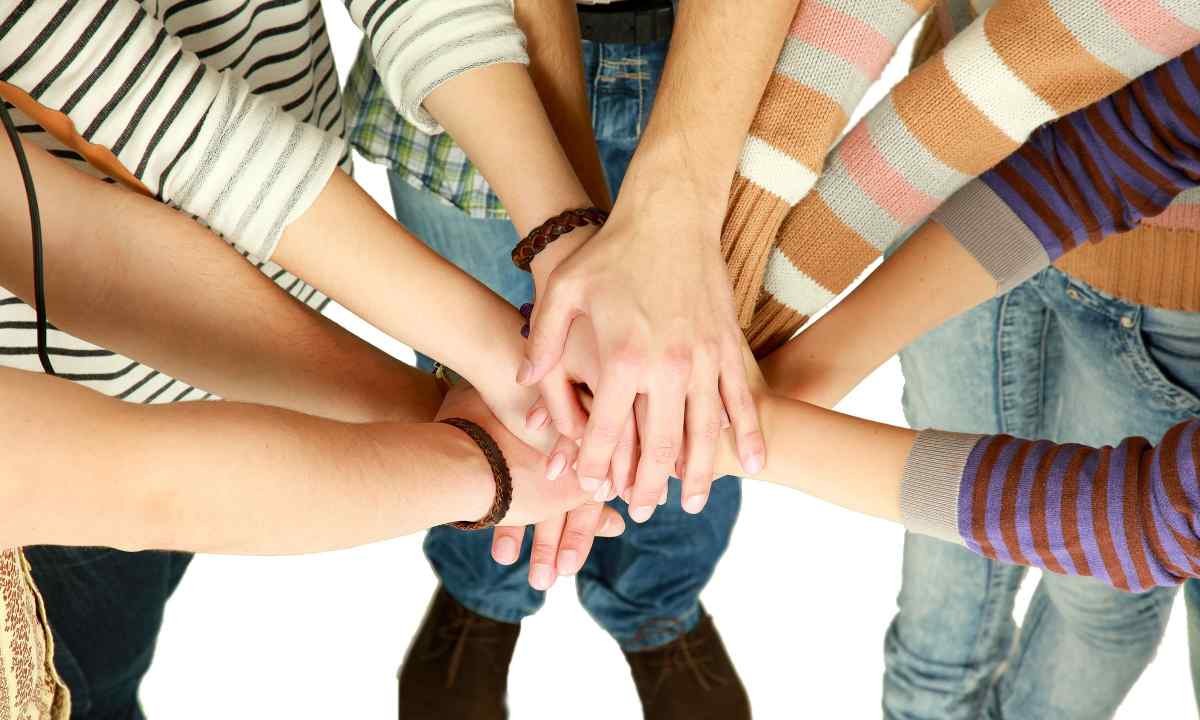 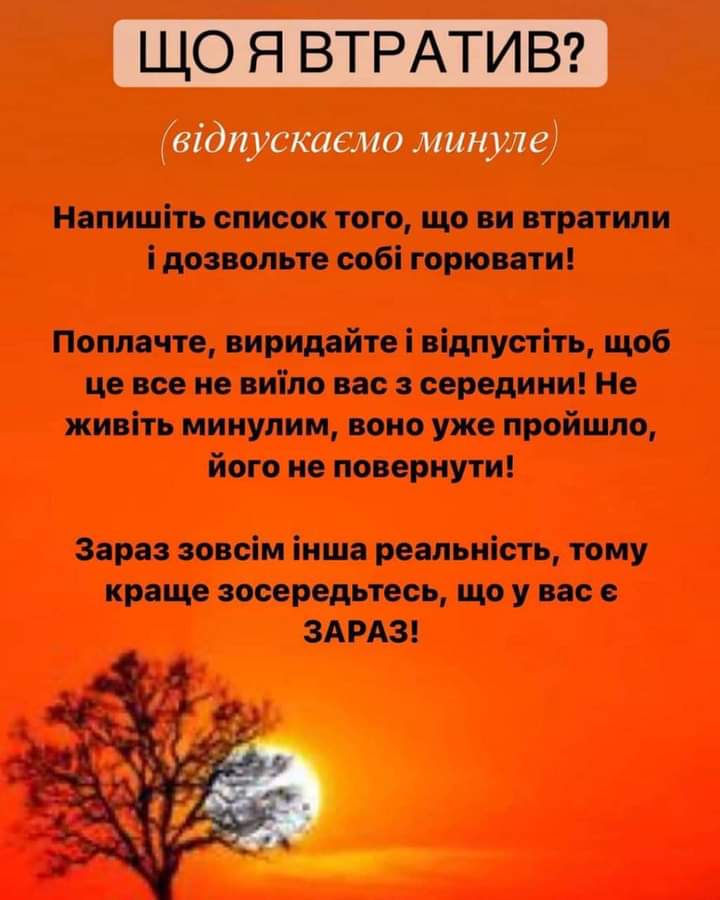 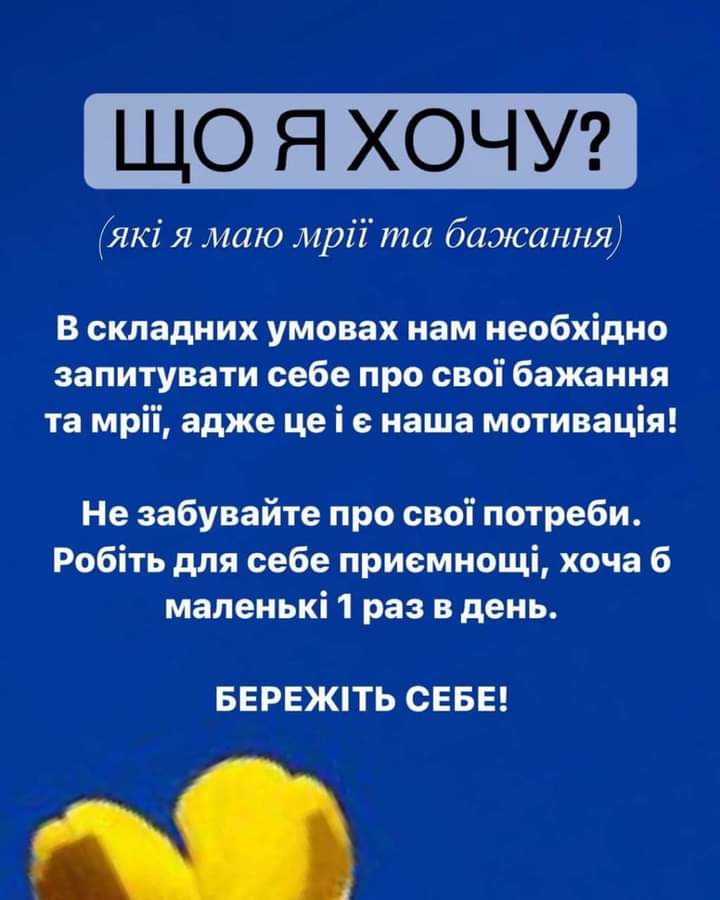 ВПРАВА НА РОЗВИТОК ОСОБИСТІСНОГО РЕСУРСУ
Автор матеріалів https://www.facebook.com/AKireieva
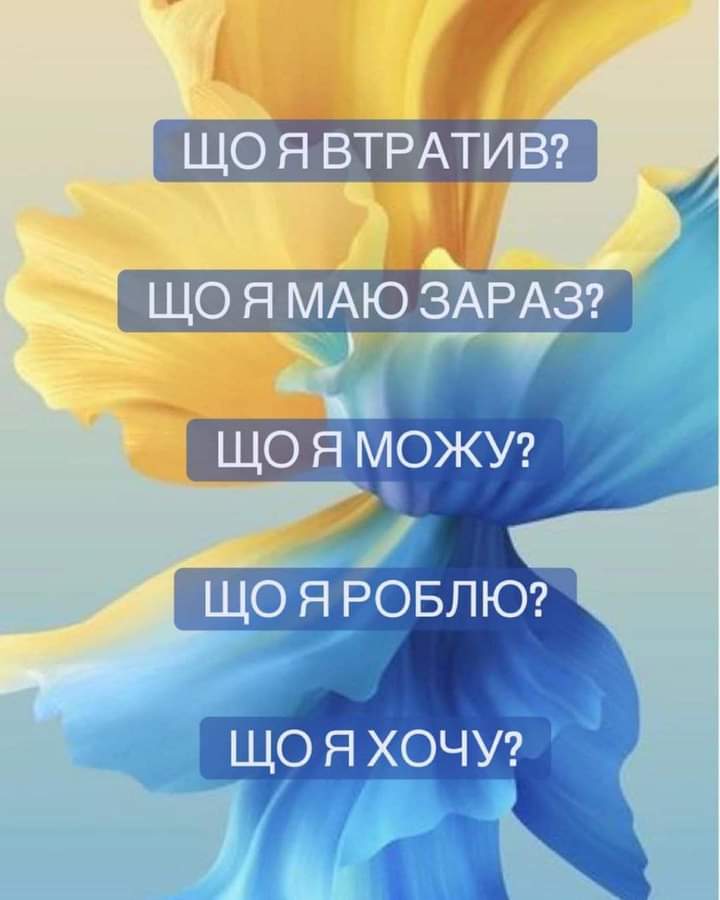 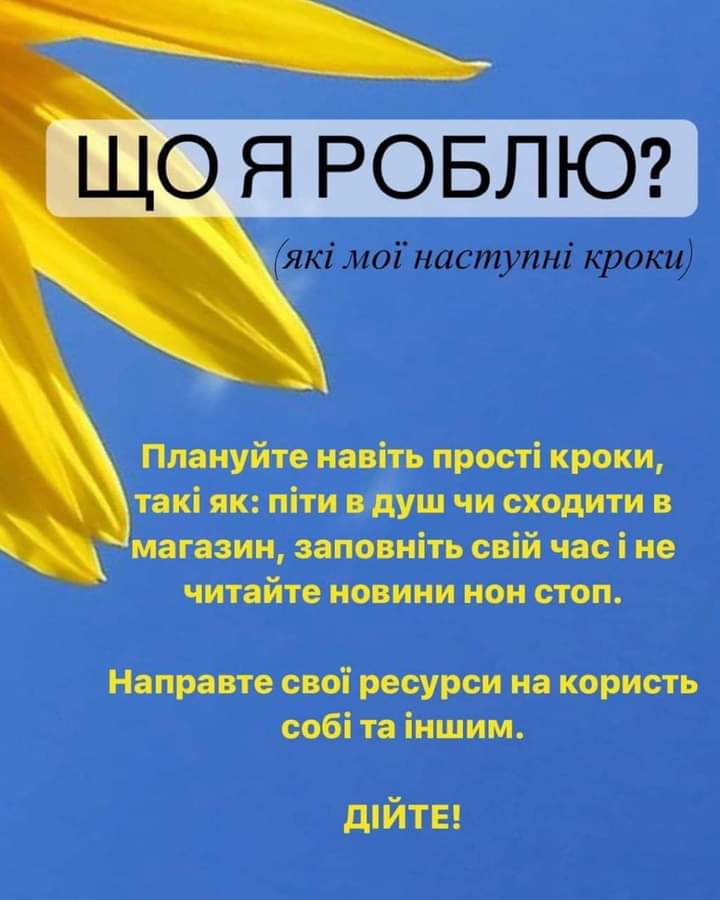 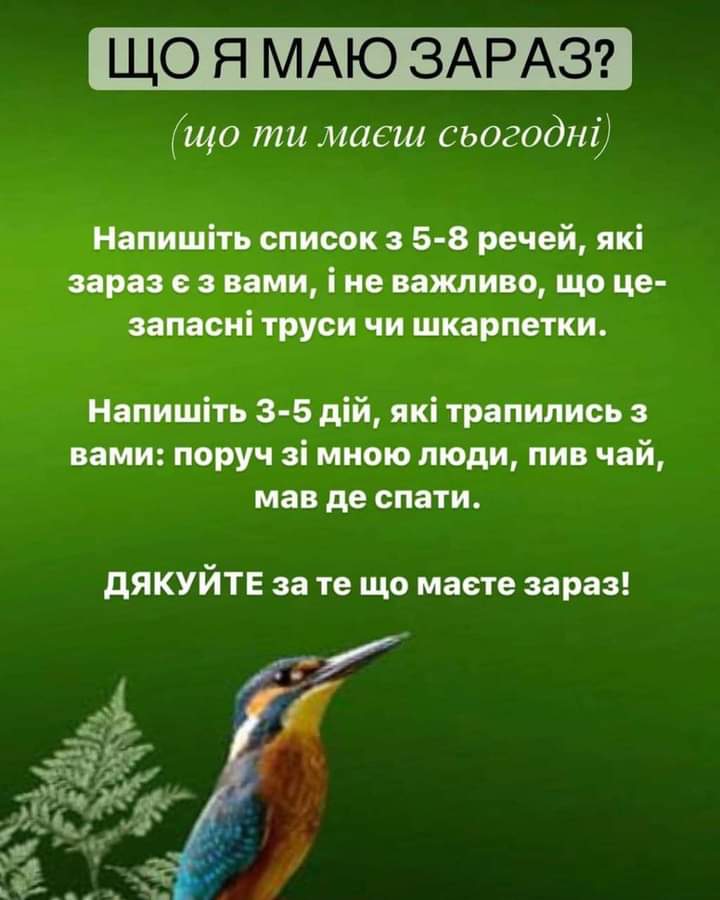 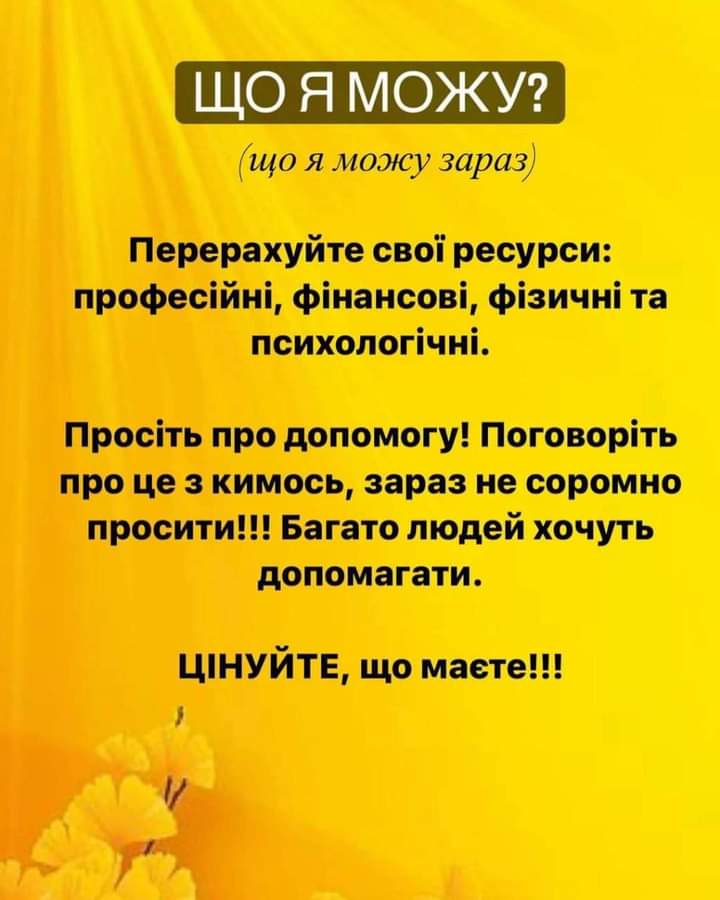 Керуй своїми очікуваннями
Проактивно керуй своїм стресом
Знай свої тригери
Відділяй роботу від побуту
Спілкуйся з собою та іншими
Підтримуй зв'язки
Керуй тим, чим можеш
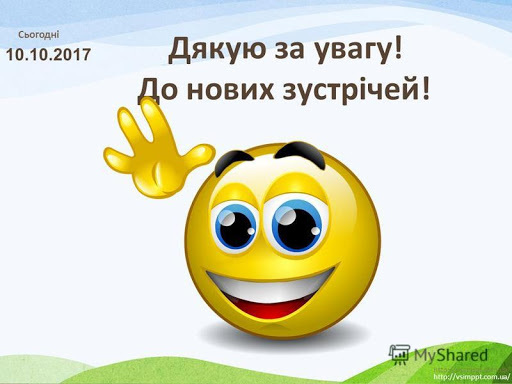 Джерела
Міністерство освіти і науки України. Професійний стандарт вчителя. Електронний ресурс: https://mon.gov.ua/ua/news/zatverdzheno-profstandart-vchitelya-pochatkovih-klasiv-vchitelya-zakladu-zagalnoyi-serednoyi-osviti-i-vchitelya-z-pochatkovoyi-osviti

Міністерство освіти і науки України. Державний стандарт базової середньої освіти. Електронний ресурс: https://mon.gov.ua/ua/news/oprilyudneno-derzhavnij-standart-bazovoyi-serednoyi-osviti

НУШ. Нова українська школа. ТОП-10 навичок у 2025 році. Електронний ресурс: https://nus.org.ua/news/yakymy-budut-osnovni-10-navychok-u-2025-rotsi-vsesvitnij-ekonomichnyj-forum-opublikuvav-spysok/